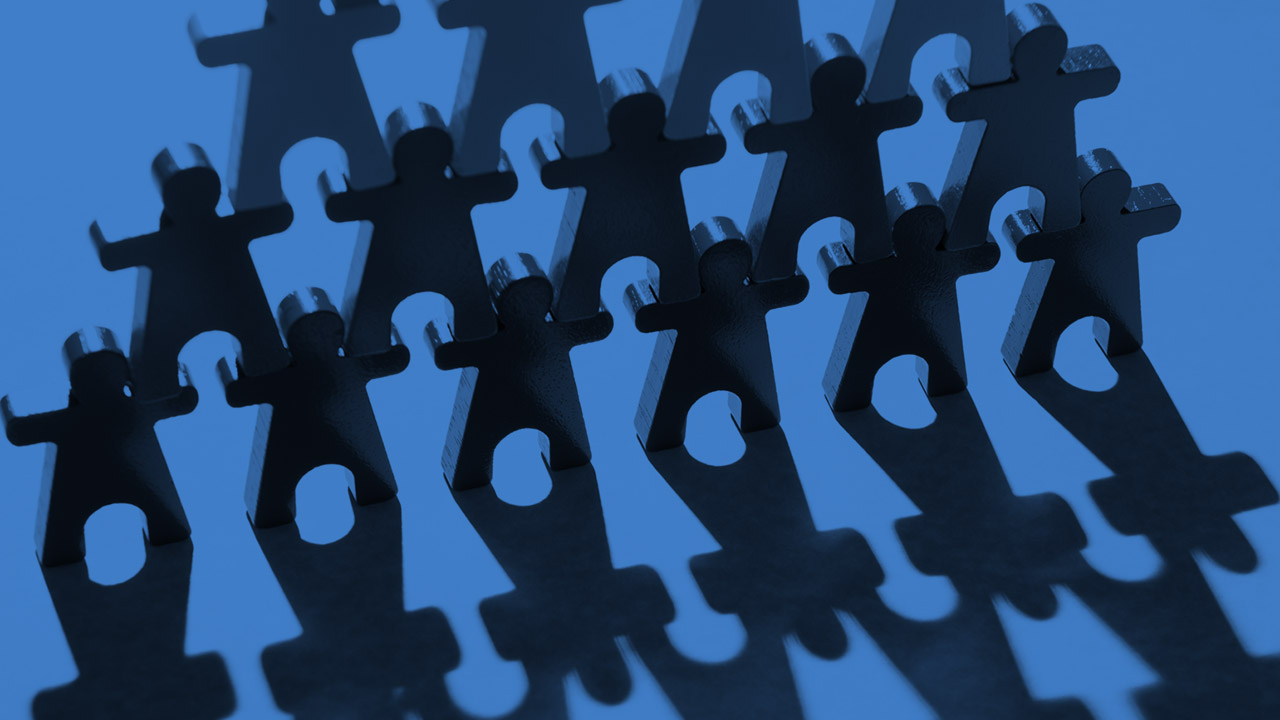 Youth Mental Health First Aid

Kim Hunt, Thrive London
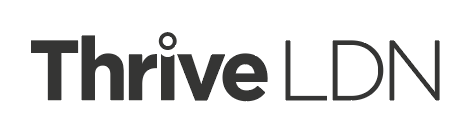 towards happier, healthier lives for all Londoners
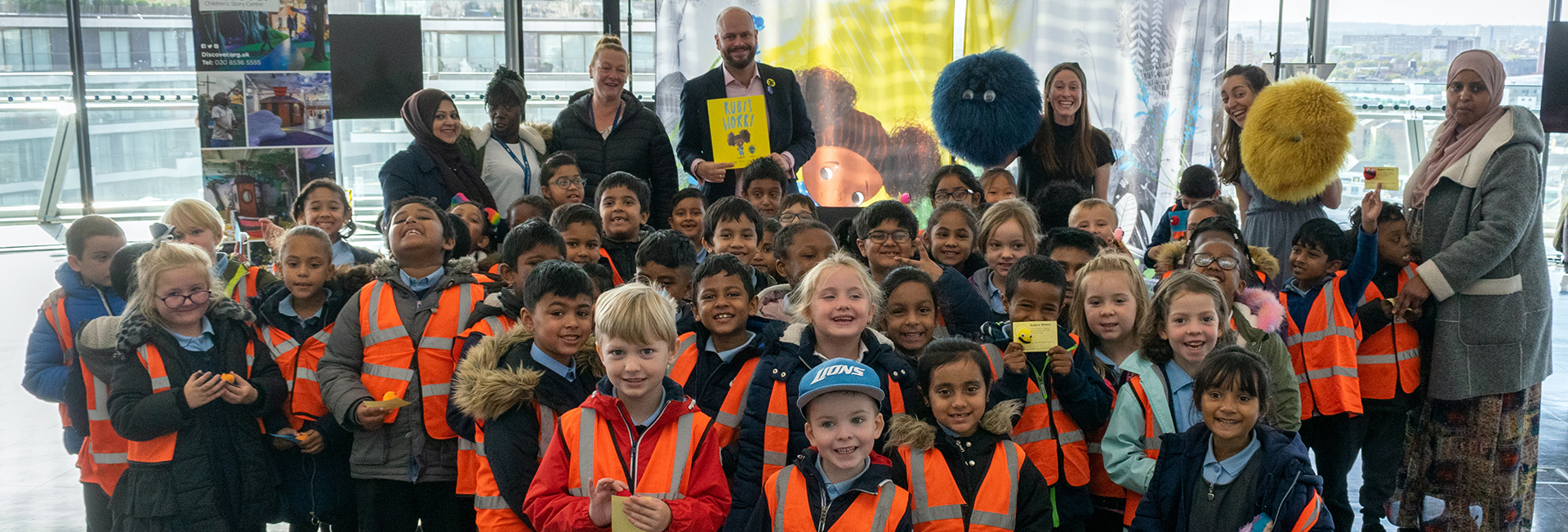 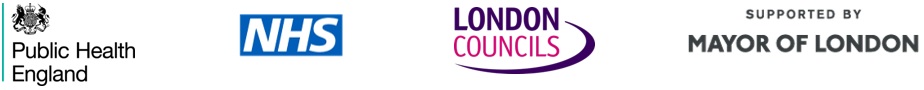 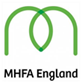 Youth MHFA Training
The programme is supported by the Mayor of London and funded through the Young Londoners Fund. 

AIM: to have every education setting, primary and secondary schools, special educational needs schools, sixth form and colleges, and alternative education such as pupil referral units. 

In 2020 the funding was extended to youth settings, those who work with children and young people directly in voluntary and community organisations.


Who is this training for? The free two day in-depth youth MHFA course is open to education staff in state funded schools and colleges within London, including Pupil Referral Units and Alternative Provision staff.
Two Day Youth MHFA Course
The objectives:

To promote early intervention and support the mental health and wellbeing of children and young people in schools. 

To equip school/college staff with the knowledge, skills and confidence to identify and assist young people experiencing mental health issues on a first aid basis. 

Children and young people are better able to get the support they may need at the earliest opportunity. 

Evidence suggests that the earlier a mental health issue is identified and treated, the quicker and more positive the recovery process is likely to be.
What are the learning outcomes?
An in depth understanding of young people’s mental health and factors that affect wellbeing
Practical skills to spot the triggers and signs of mental health issues 
Confidence to reassure and support a young person in distress
Enhanced interpersonal skills such as non-judgemental listening 
Knowledge to help a young person recover their health by guiding them to further support – whether that’s through self-help sites, their place of learning, the NHS, or a mix – engaging with parents, carers and external agencies where appropriate
Ability to support a young person with a long term mental health issue or disability to thrive
Tools to look after your own mental wellbeing.
How will the course be delivered?
The course will be delivered online and consist of 4 ½ day sessions, over 2 consecutive weeks.  Each session is approximately 2 ½ hours.
The four modules are:
  about mental health
  depression and anxiety
  suicide and psychosis
  self-harm and eating disorders

Self-led learning prior to each module of up to 1 ½ hours
Teaching is delivered in a mix of group activities, presentations and discussions, each session is built around a Youth Mental Health First Aid action plan. Each course has a maximum of 16 delegates.
Expectations and commitment from delegates
Prior to course do self-led learning (approx. 1-1 ½ hours per module)
Attend all 4 online sessions, these are not recorded and you must attend all of them to receive a certificate.
Although there is no cost to the delegate, the course costs £300 and therefore we ask you only register if you can commit to both the self-led and online learning.
Complete a survey pre-course to help with our evaluation.
Complete a survey post-course at 3 months and 6 months after the course to help with our evaluation.
If you are unable to attend please give at least 5 days notice.
Course fees and cost of returning materials may be charged for no-shows.
Resources
MHFA England\Online MHFA Product Launch - Delegate FAQs.pdf

Youth MHFA – 2 Day Course